July 2018
MU sounding improvements
Date: 7/8/2018
Authors:
Slide 1
Sigurd Schelstraete, Quantenna
July 2018
Introduction
The 802.11 WG approved the formation of an EHT TIG to initiate discussion on new 802.11 features for bands between 1 and 7.125 GHz:
with the primary objective to increase peak throughput
candidate features include but are not limited to:
320 MHz bandwidth, multiband aggregation and operation
16 spatial streams
Slide 2
Sigurd Schelstraete, Quantenna
July 2018
Summary
As part of the scope of EHT, enhancements to sounding should be considered
16 SS most useful for MU, for which sounding is a must
See [1] for potential gains of MU
Sounding overhead will grow further (compared to 11ac/11ax) when increasing NSS from 8 to 16
Aside from 16 SS, other kinds of MIMO enhancements will also require overhead reduction
Slide 3
Sigurd Schelstraete, Quantenna
July 2018
Current Sounding
MU precoding requires CSI
11ac and 11ax define only explicit feedback to learn CSI




Most airtime taken up by CSI feedback (Compressed Beamforming Frame)
Length of CBF will grow further with increasing number of streams
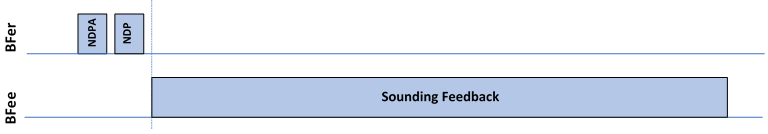 Slide 4
Sigurd Schelstraete, Quantenna
July 2018
Improvements in 11ax
Sounding protocol essentially identical to 11ac, with minor improvements
Partial BW feedback
CQI feedback (not useful for MU-MIMO)
CSI airtime reduction using TB sounding sequence

Further improvements are needed in EHT to control sounding overhead
Slide 5
Sigurd Schelstraete, Quantenna
July 2018
Implicit feedback
Implicit sounding avoids overhead from CSI feedback
For implicit feedback to work:
BFer must be calibrated
BFee must send packet appropriate for channel estimation
BW, #streams = #antennas, …
BFee must send packets at appropriate time intervals
Ideally as determined by BFer
Item 1 may be achieved in a number of ways
See e.g. [2]
Items 2 and 3 can not currently be guaranteed
Slide 6
Sigurd Schelstraete, Quantenna
July 2018
Possible Sounding enhancement
Allow the BFer to solicit packets suitable for channel estimation in the reverse direction 
Assuming calibration can be achieved
Responding packet equal (or similar) to NDP 




BFer is responsible for implicit channel estimation
Huge reduction in sounding overhead
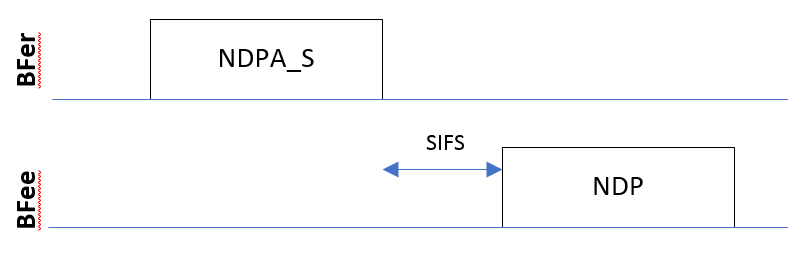 Slide 7
Sigurd Schelstraete, Quantenna
July 2018
Soliciting NDPs
BFee responds to NDPA_S within SIFS with NDP
NDPA_S identifies (one or more) STAs that should respond
NDP should be sent with #streams= # BFee antennas
Direct mapping or unitary Spatial mapping
In case of UL MU, NDPs use number of LTFs indicated by NDPA_S, with specific streams assigned to different STAs
Slide 8
Sigurd Schelstraete, Quantenna
July 2018
Possible variants
Multi-STA sequential feedback



UL-MU based feedback
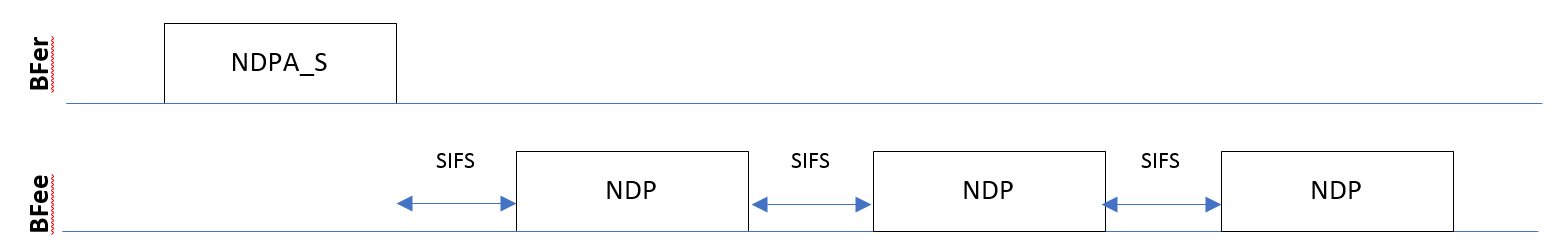 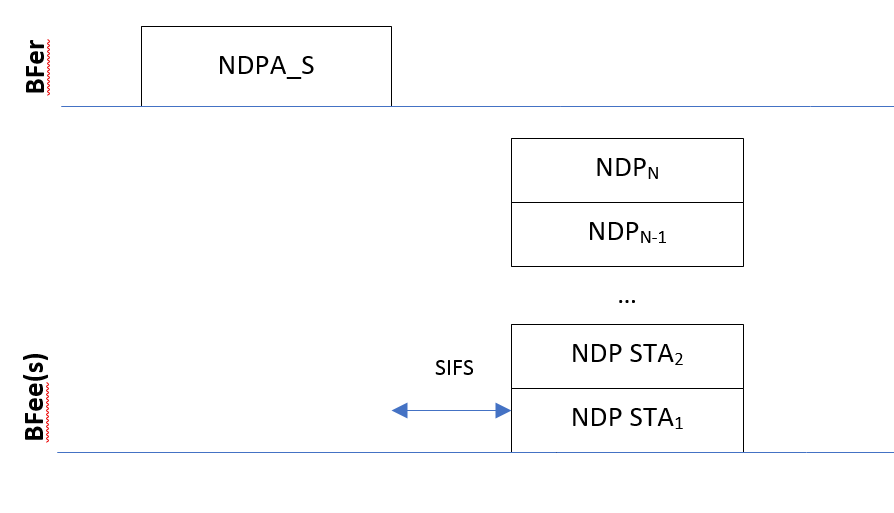 Slide 9
Sigurd Schelstraete, Quantenna
July 2018
Conclusion
Given the current scope of EHT, the following features should be considered as part of the scope:
Enhancements to sounding with the goal of reducing sounding overhead (especially for MU)
Enhancements to enable or facilitate implicit sounding
Slide 10
Sigurd Schelstraete, Quantenna
July 2018
References
[1] 16 Spatial Stream Support in Next Generation WLAN, IEEE 802.11-18/818r3 
[2] Reconsidering Implicit Feedback for Beamforming, IEEE 802.11-18/509r1
Slide 11
Sigurd Schelstraete, Quantenna